Pre-Equalization for DS-UWB Systems
with Spectral Mask Constraints
Amir-Hamed Mohsenian-Rad,  Jan Mietzner, 
Robert Schober,  and  Vincent W.S. Wong

University of British Columbia
Vancouver, BC, Canada
{hamed, rschober, vincentw}@ece.ubc.ca  
jan.mietzner@ieee.org


ICC’10, Cape Town, South Africa
May 2010
Jan Mietzner (jan.mietzner@ieee.org)
Optimal MISO UWB Pre-Equalizer Design
1
Introduction
Ultra-Wideband (UWB)
Emerging spectral underlay technology for high-rate       short-range transmission (e.g., WPANs)
Extremely large bandwidth (typically > 500 MHz)
Interference to incumbent wireless services usually limited by tight constraints on transmitted power spectral density (PSD)
Jan Mietzner (jan.mietzner@ieee.org)
Optimal UWB Pre-Equalizer Design
ICC  2010, May 2010        1
Introduction
Ultra-Wideband (UWB)
Emerging spectral underlay technology for high-rate       short-range transmission (e.g., WPANs)
Extremely large bandwidth (typically > 500 MHz)
Interference to incumbent wireless services usually limited by tight constraints on transmitted power spectral density (PSD)
Pre-Rake Combining
Due to large bandwidth dense multipath components can be resolved using Rake combining  Fading mitigation 
Typically large number of Rake fingers required to limit intersymbol interference (ISI)  Complex receiver
Exploiting UWB channel reciprocity complexity can be moved to more powerful transmitter  Pre-Rake combining
Jan Mietzner (jan.mietzner@ieee.org)
Optimal UWB Pre-Equalizer Design
ICC 2010, May 2010        1
Introduction
Pre-Equalization
Due to long channel impulse responses (CIRs) in UWB    pure pre-Rake combining entails high error floors 
Performance can be improved by means of additional       pre-equalization filter (PEF)  simple receiver feasible
Jan Mietzner (jan.mietzner@ieee.org)
Optimal UWB Pre-Equalizer Design
ICC 2010, May 2010        2
Introduction
Pre-Equalization
Due to long channel impulse responses (CIRs) in UWB    pure pre-Rake combining entails high error floors 
Performance can be improved by means of additional       pre-equalization filter (PEF)  simple receiver feasible
Spectral Mask Constraints
Existing papers include only constraints on overall transmit power but not on transmitted PSD
	 Large power back-offs required in practice to meet              
		  imposed spectral masks (e.g., FCC)
	 Designs can be far from optimal
Our contribution: Novel optimization-based PEF design with explicit consideration of spectral mask constraints
Jan Mietzner (jan.mietzner@ieee.org)
Optimal UWB Pre-Equalizer Design
ICC 2010, May 2010        2
Outline
System Model

Problem Formulation and Solution

Numerical Results

Conclusions
Jan Mietzner (jan.mietzner@ieee.org)
Optimal UWB Pre-Equalizer Design
ICC 2010, May 2010        3
System Model: Direct Sequence UWB
zc[k]
a[n]
s[k]
f[n]
N
c[k]
g[k]
h[k]
Tx
o[k]
r[n]
^
N
c[N-1-k]
a[n-n0]
Rx
f[n]:   PEF of Tx (length Lf)  Residual ISI mitigation (no equalizer!)
g[k]:  Pre-Rake filter  Energy concentration & combining gains
Jan Mietzner (jan.mietzner@ieee.org)
Optimal UWB Pre-Equalizer Design
ICC 2010, May 2010        4
System Model
Discrete-time received signal (after downsampling)
b[.]  contains combined effects of 
		– Spreading (N  , c[k])		 – UWB CIR h[k]
    		– PEF f[n]			 – Despreading (N  , c[N-1-k])
		– Pre-Rake filter g[k]
Jan Mietzner (jan.mietzner@ieee.org)
Optimal UWB Pre-Equalizer Design
ICC 2010, May 2010        5
System Model
Discrete-time received signal (after downsampling)
b[.]  contains combined effects of 
		– Spreading (N  , c[k])		 – UWB CIR h[k]
    		– PEF f[n]			 – Despreading (N  , c[N-1-k])
		– Pre-Rake filter g[k]
Matrix-vector form
Jan Mietzner (jan.mietzner@ieee.org)
Optimal UWB Pre-Equalizer Design
ICC 2010, May 2010        5
Outline
System Model

Problem Formulation and Solution

Numerical Results

Conclusions
Jan Mietzner (jan.mietzner@ieee.org)
Optimal UWB Pre-Equalizer Design
ICC 2010, May 2010        6
Problem Formulation
PEF Design Aspects
	– Obey spectral mask limitations to avoid power back-offs
	– Focus CIR energy in single tap to avoid error floors 
	– Limit transmit power (e.g., due to hardware constraints)
Jan Mietzner (jan.mietzner@ieee.org)
Optimal UWB Pre-Equalizer Design
ICC 2010, May 2010        7
Problem Formulation
PEF Design Aspects
	– Obey spectral mask limitations to avoid power back-offs
	– Focus CIR energy in single tap to avoid error floors 
	– Limit transmit power (e.g., due to hardware constraints)
Spectral Mask Constraints
	– Imposed spectral mask m()  (e.g. FCC: flat -41dBm/MHz)
	– Spectral mask constraint for discrete frequency :



	   (emissions usually measured with resolution bandwidth 1 MHz)
Jan Mietzner (jan.mietzner@ieee.org)
Optimal UWB Pre-Equalizer Design
ICC 2010, May 2010        7
Problem Formulation
CIR Energy Concentration
	– Rewrite received signal as three terms:



	 Maximize energy of desired tap while limiting ISI
Jan Mietzner (jan.mietzner@ieee.org)
Optimal UWB Pre-Equalizer Design
ICC 2010, May 2010        8
Problem Formulation
CIR Energy Concentration
	– Rewrite received signal as three terms:



	 Maximize energy of desired tap while limiting ISI
Transmit Power Constraint
	– Maximum transmit power Pmax:
Jan Mietzner (jan.mietzner@ieee.org)
Optimal UWB Pre-Equalizer Design
ICC 2010, May 2010        8
Solution of Optimization Problem
Final Problem Structure
 Reformulate as real-valued problem:
Jan Mietzner (jan.mietzner@ieee.org)
Optimal UWB Pre-Equalizer Design
ICC 2010, May 2010        10
Solution of Optimization Problem
Final Problem Structure
 Reformulate as real-valued problem:
–  Non-concave quadratic maximization problem 
     standard gradient-based methods cannot be used
–  Many non-linear constraints  closed-form solution not feasible
–  Main difficulty: Rank constraint
Jan Mietzner (jan.mietzner@ieee.org)
Optimal UWB Pre-Equalizer Design
ICC 2010, May 2010        10
Solution of Optimization Problem
Relaxed Problem Structure
 Reformulate as real-valued problem:
–  Non-concave quadratic maximization problem 
     standard gradient-based methods cannot be used
–  Many non-linear constraints  closed-form solution not feasible
–  Main difficulty: Rank constraint 	 Idea: Relax problem!
Jan Mietzner (jan.mietzner@ieee.org)
Optimal UWB Pre-Equalizer Design
ICC 2010, May 2010        10
Solution of Optimization Problem
PEF Design Algorithm
–  Relaxed problem: Semi-definite programming (SDP) problem
      Several efficient solvers (e.g., SeDuMi Toolbox)

–  For PEF Design perform the following steps
    (i) 	Solve SDP problem for optimum matrix W*
    (ii)	If rank(W*)=1 obtain optimum PEF vector f* via 
            eigenvalue decomposition (EVD) of W*
    (iii)	If rank(W*)>1 obtain near-optimum PEF vector f* via 
            random approach based on EVD of W*

–  PEFs will meet spectral-mask constraints per design
     No power back-offs required  

–  Optimality bound shows near-optimality of approach
Jan Mietzner (jan.mietzner@ieee.org)
Optimal UWB Pre-Equalizer Design
ICC 2010, May 2010        11
Solution of Optimization Problem
PEF Design Algorithm
–  Relaxed problem: Semi-definite programming (SDP) problem
      Several efficient solvers (e.g., SeDuMi Toolbox)

–  For PEF Design perform the following steps
    (i) 	Solve SDP problem for optimum matrix W*
    (ii)	If rank(W*) = 1 obtain optimum PEF vector f* via 
            eigenvalue decomposition (EVD) of W*
    (iii)	If rank(W*) > 1 obtain near-optimum PEF vector f* via 
            random approach based on EVD of W*

–  PEFs will meet spectral-mask constraints per design
     No power back-offs required  

–  Optimality bound shows near-optimality of approach
Jan Mietzner (jan.mietzner@ieee.org)
Optimal UWB Pre-Equalizer Design
ICC 2010, May 2010        11
Solution of Optimization Problem
PEF Design Algorithm
–  Relaxed problem: Semi-definite programming (SDP) problem
      Several efficient solvers (e.g., SeDuMi Toolbox)

–  For PEF Design perform the following steps
    (i) 	Solve SDP problem for optimum matrix W*
    (ii)	If rank(W*) = 1 obtain optimum PEF vector f* via 
            eigenvalue decomposition (EVD) of W*
    (iii)	If rank(W*) > 1 obtain near-optimum PEF vector f* via 
            random approach based on EVD of W*

–  PEFs will meet spectral-mask constraints per design
     No power back-offs required  

–  Optimality bound shows near-optimality of approach
Jan Mietzner (jan.mietzner@ieee.org)
Optimal UWB Pre-Equalizer Design
ICC 2010, May 2010        11
Outline
System Model

Problem Formulation and Solution

Numerical Results

Conclusions
Jan Mietzner (jan.mietzner@ieee.org)
Optimal UWB Pre-Equalizer Design
ICC 2010, May 2010        12
Numerical Results
Simulation Parameters
    –  System bandwidth 1 GHz
    –  Flat spectral mask (K=1001 constraints)
    –  PEF length Lf = 10, spreading factor N = 6
    –  IEEE 802.15.3a channel model CM1 for UWB

Comparison of proposed PEF design with
    –  pure pre-Rake combining (incl. power back-offs)
    –  Minimum-mean-squared-error (MMSE) PEF design 
        with average transmit power constraint

 Both schemes require power back-offs to meet spectral mask
Jan Mietzner (jan.mietzner@ieee.org)
Optimal UWB Pre-Equalizer Design
ICC 2010, May 2010        13
Numerical Results
Simulation Parameters
    –  System bandwidth 1 GHz
    –  Flat spectral mask (K=1001 constraints)
    –  PEF length Lf = 10, spreading factor N = 6
    –  IEEE 802.15.3a channel model CM1 for UWB
    
Comparison of Proposed PEF Design with
    –  pure pre-Rake combining 
    –  Minimum-mean-squared-error (MMSE) PEF design 
        with average transmit power constraint

 Both schemes require power back-offs to meet spectral mask
Jan Mietzner (jan.mietzner@ieee.org)
Optimal UWB Pre-Equalizer Design
ICC 2010, May 2010        13
Numerical Results
Transmitted PSD



                                                                                 before applying
								       power back-off 
                                                                                    





 PSD of optimal PEF scheme less peaky & closer to spectral mask
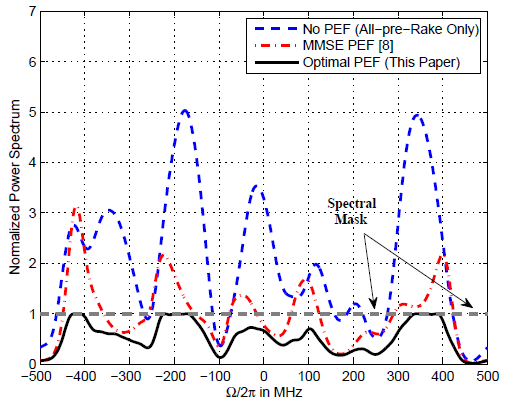 Jan Mietzner (jan.mietzner@ieee.org)
Optimal UWB Pre-Equalizer Design
ICC 2010, May 2010        14
Numerical Results
Bit-Error-Rate (BER) Performance










Optimal PEF scheme outperforms other schemes significantly
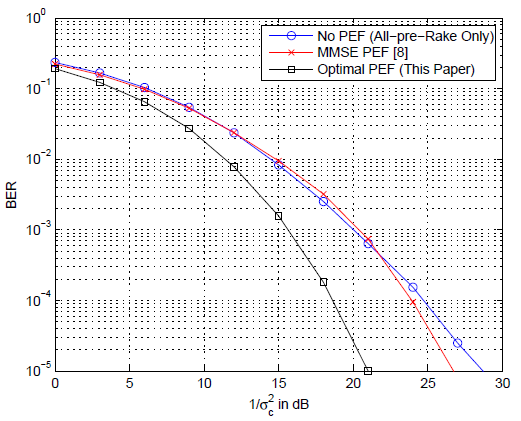 Jan Mietzner (jan.mietzner@ieee.org)
Optimal UWB Pre-Equalizer Design
ICC 2010, May 2010        15
Conclusions
	Proposed novel optimization-based PEF design for 
	DS-UWB systems with pre-Rake combining  

	Explicit consideration of UWB spectral mask constraints and 
	avoidance of inefficient power back-offs

	Significant performance gains over existing PEF schemes 

	Complexity reduction possible by including only subset of spectral mask constraints without degrading performance (not in the paper)
Jan Mietzner (jan.mietzner@ieee.org)
Optimal UWB Pre-Equalizer Design
ICC 2010, May 2010        17